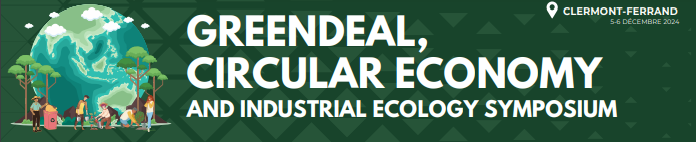 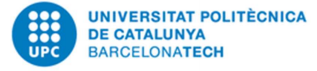 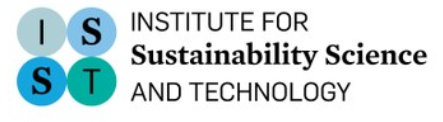 Circular Economy for agriculture in the Maule Region, Chile
Álvaro Jiménez, Gemma Cervantes
Sustainability Institute, Universitat Politècnica de Catalunya
Clermont-Ferrand, 6 December 2024
Table of contents
Introduction
	1.1    Justification
	1.2    Objectives
	1.3    Hypothesis
	
2. Methodology

3. Results
	3.1   Diagnosis
	3.2    Integrated Composting and Vermicomposting Management
	3.3    Establishment of non-productive areas
	3.4    Photovoltaics and agricultural irrigation
	3.5    Harnessing pruning biomass as an energy source
	3.6    Obtaining biogas from waste from the wine industry
	3.7    Synergies around the agro-industrial sector of the Maule Region
	3.8    Sustainable Development Indicator System
	3.9    Sustainability analysis and ethical implications

4. Conclusions
5. Future Work
3.
3.
4.
4.
5.
6.
6.
7.
8.
9.
12.
14.
16.
19.
24.
25.
26.
2
JIMENEZ, CERVANTES. Circular Economy for agriculture in the Maule Region, Chile
1. Introduction
1. Introduction
Agroindustry generates 46% of organic solid waste and contributes to 21% of global GHG emissions.

The Maule region is characterized by its strong agricultural activity:
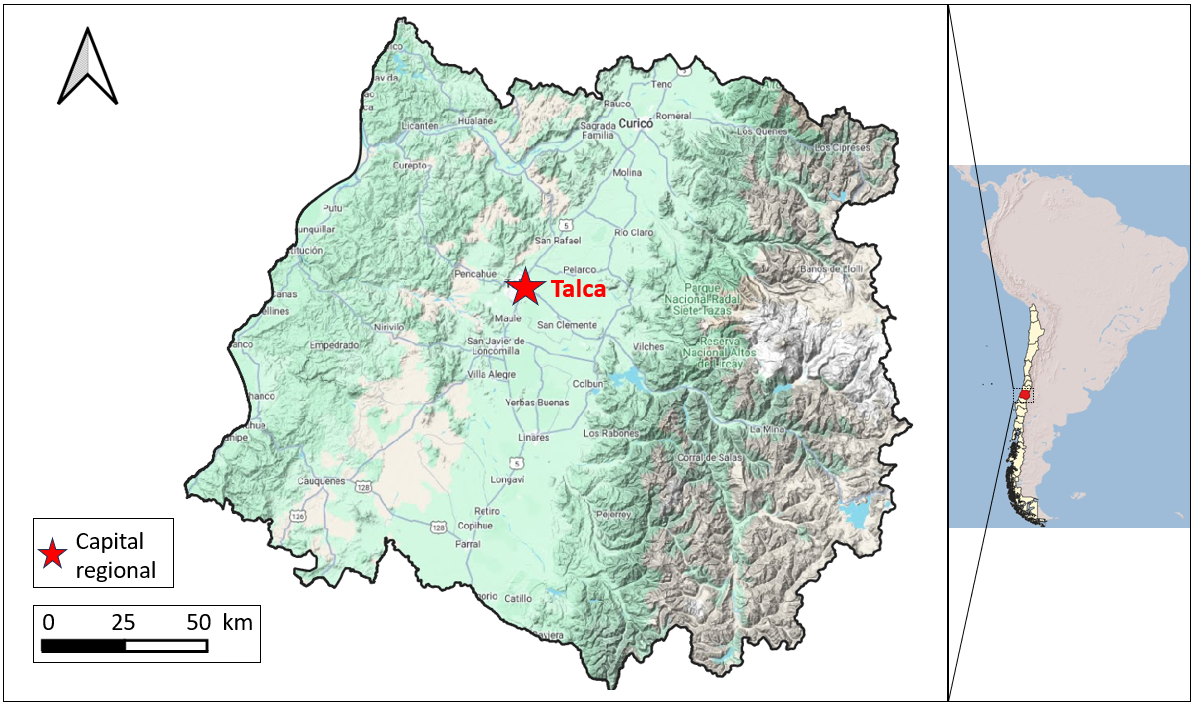 Océano Pacífico
70% 
Water Consumption
26,2% Jobs
15,44% GDP
Formulate BAP to achieve a closed-loop systems for materials, minimize environmental impacts, and promote social and economic development for the Maule Region
3
JIMENEZ, CERVANTES. Circular Economy for agriculture in the Maule Region, Chile
[Speaker Notes: PIB Chile = USD$16.800Agroindustry plays a key role in the local economy but also has a huge impact on the environment.]
2. Methodology
I. Background Review
II. Proposals with principles of sustainability and circular economy for the agricultural sector
III. Synergy Diagram around the Agro-industrial Sector
IV. Development of a Sustainable Development Indicators System
V. Sustainability analysis and ethical implications
4
JIMENEZ, CERVANTES. Circular Economy for agriculture in the Maule Region, Chile
3.1 Results: Diagnosis
Water and Climate Dependencies
Energy Transition
Loss of Biodiversity
Important potential for the adoption of renewable energy sources:
Agriculture and forestry activities have displaced a large part of the native forest, which is in decline.
There is an important competition for water resources.
Geography and economic structure result in high risk from climate change.
- Photovoltaic Energy
  - Biomass Fuel
  - Biogas
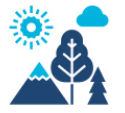 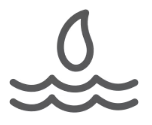 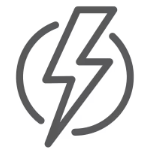 The adoption of BAP can reduce the impacts of agricultural activity and improve its resilience.
5
JIMENEZ, CERVANTES. Circular Economy for agriculture in the Maule Region, Chile
[Speaker Notes: Agricultura representa el 70% del consumo de agua de la región.

Déficit hídrico ha causado una pérdida del 10% en la producción agrícola

El 84% de la matriz eléctrica de la región proviene de fuentes hídricas.]
3.2 Results: Composting and Vermicomposting
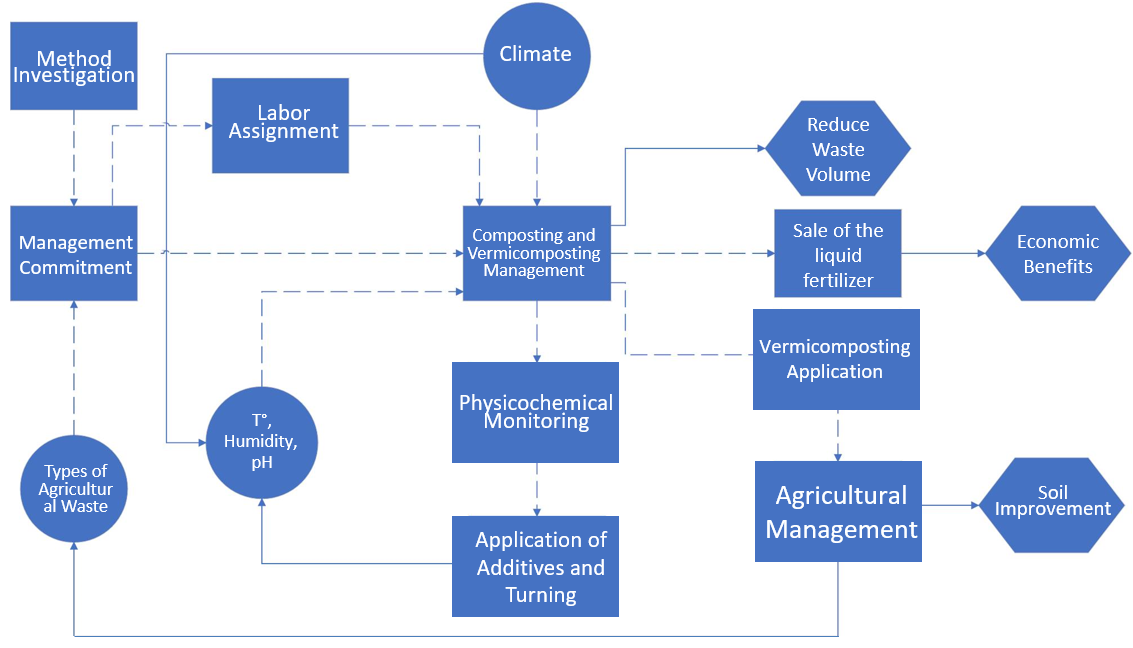 6
JIMENEZ, CERVANTES. Circular Economy for agriculture in the Maule Region, Chile
[Speaker Notes: In agricultural systems, the use of rows with mechanical turning is recommended.

The Influence Diagram helps support the design and decision-making of the system.]
3.3 Results: Non-Productive Zones
NPZ are areas with native vegetation, whether planted or spontaneous, located on the margins or within agricultural farms.

They allow to:
Mitigate climate change
Protect Biodiversity
Improve Resilience
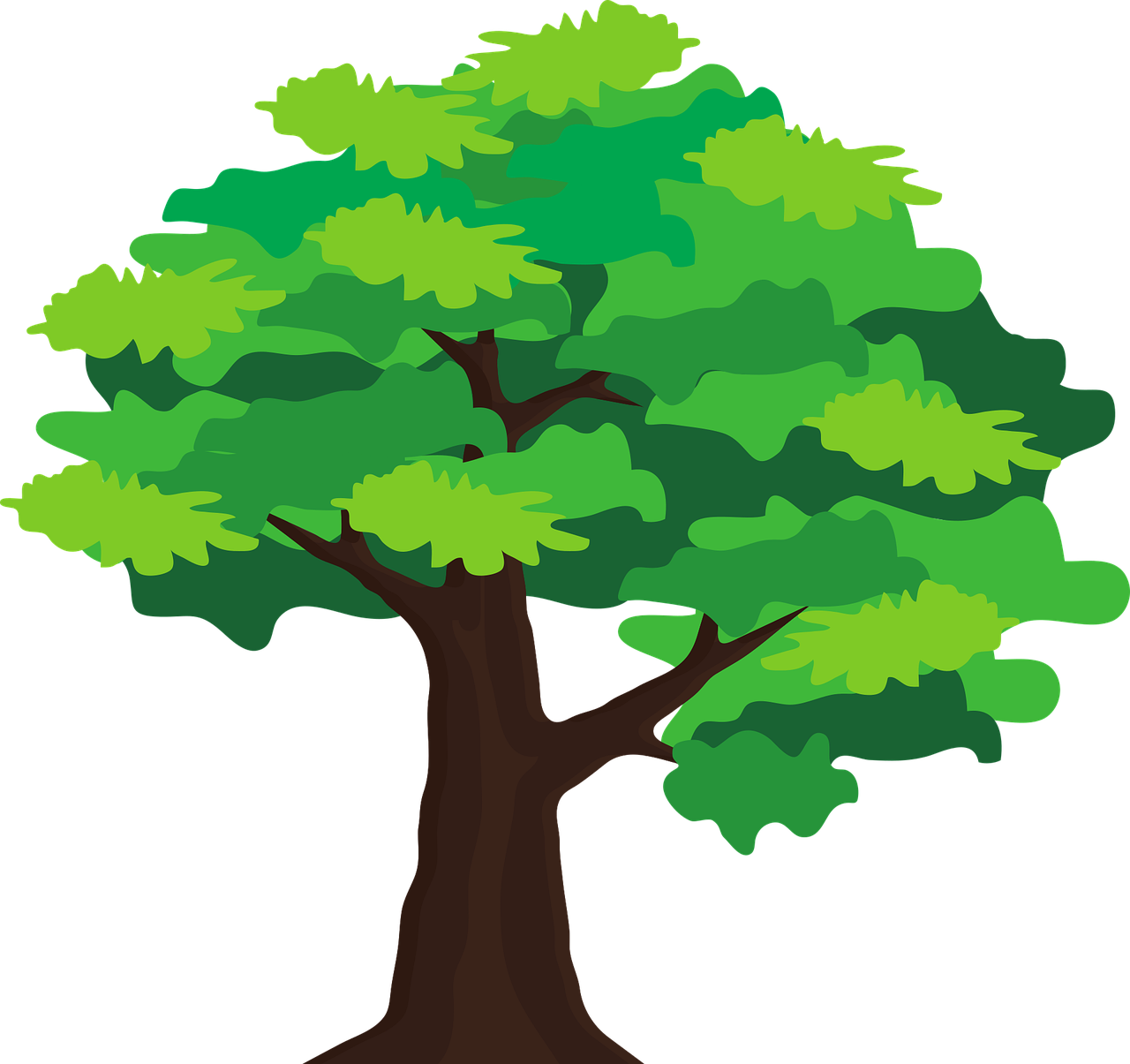 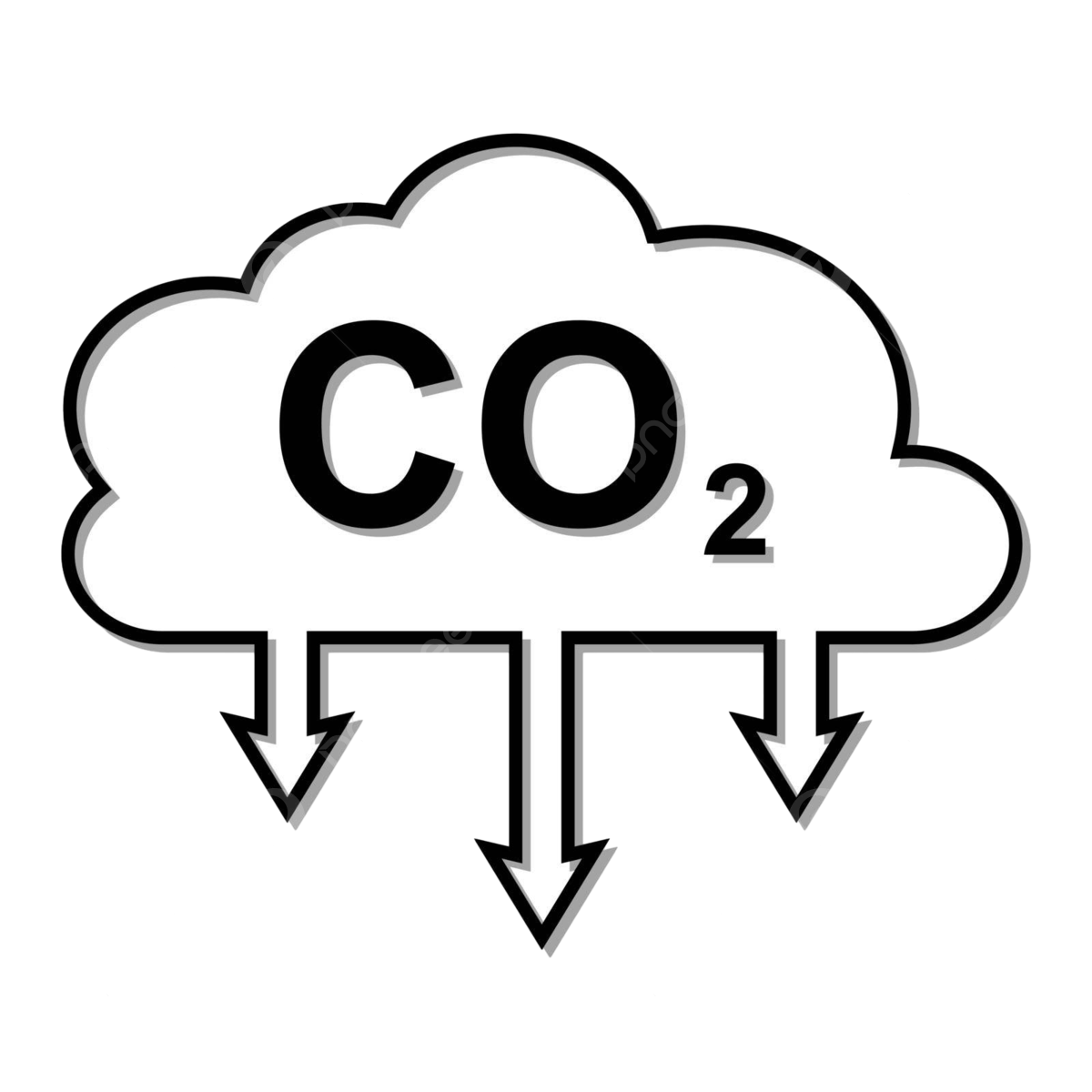 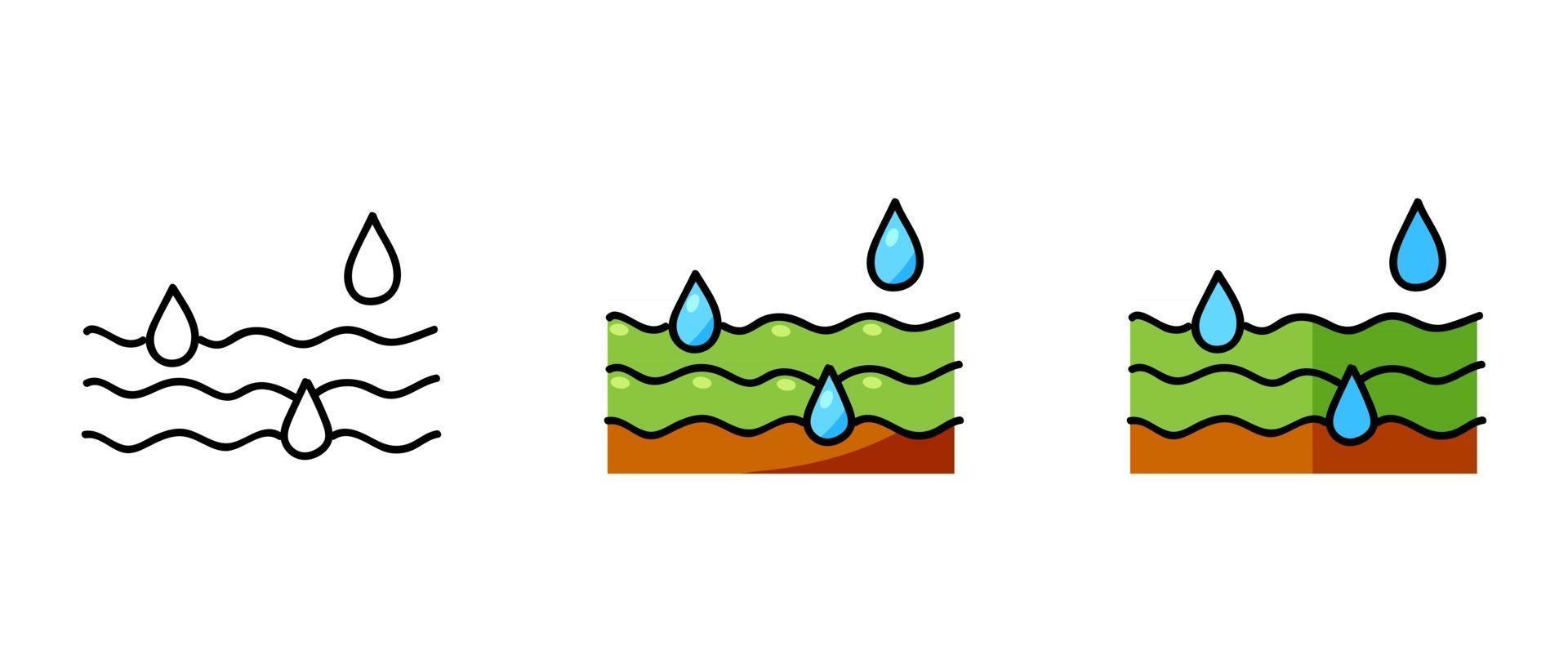 Designating 4% of irrigated agricultural land as NPZ would enable the restoration of  a surface equivalent to 64% of the regional area under national protection.
7
JIMENEZ, CERVANTES. Circular Economy for agriculture in the Maule Region, Chile
[Speaker Notes: In the Maule Region, there are 500 endemic species of Chile and 27 unique species from this region.

Proteger la biodiversidad: Las ZNP generan heterogeneidad en el paisaje y permiten la conectividad entre los distintos hábitats presentes, mitigando el efecto de la 
actividad agrícola en la fauna y flora local. De la misma forma, actúan como refugio para animales, aves e insectos. 

- Mitigación del cambio climático: Estas zonas no ocupadas no requieren trabajos de manejo de suelos, fertilización ni aplicación de fitosanitarios, actividades todas 
asociadas a la emisión de CO2. Además, la biomasa de su vegetación incrementa la captura de CO2.

- Resiliencia:  La  presencia  de  estas  cubiertas  vegetales  permiten  aumentar  la retención de agua de los suelos y disminuir la escorrentía. Esto además permite 
reducir los riesgos de erosión e inundación, compactando el suelo y actuando como cortavientos.]
3.4 Results: Photovoltaic Energy
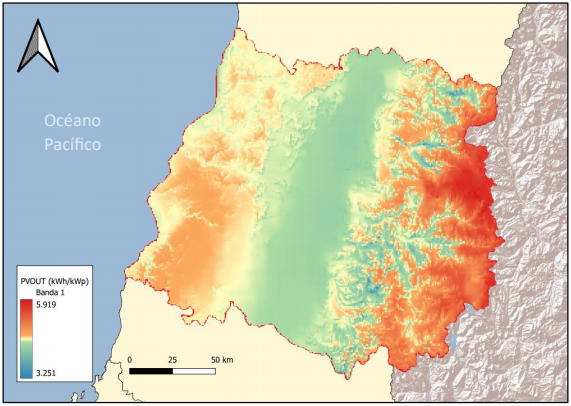 Photovoltaic solar energy can be integrated into irrigation systems and other agro-industrial processes.

The Net Billing Law allows for the sale of excess generation.

A system of 18 panels was evaluated for the irrigation of 8,5 hectares of vineyard.
8
JIMENEZ, CERVANTES. Circular Economy for agriculture in the Maule Region, Chile
3.4 Results: Photovoltaic Energy
9
JIMENEZ, CERVANTES. Circular Economy for agriculture in the Maule Region, Chile
3.4 Results: Photovoltaic Energy
The initial investment is approximately € 7.500

It generates 11.822 kWh of irrigation energy annually, with 58% for self-consumption and 42% for the sale of excess.


It avoids the release of 3,44 tons of CO2 annually.
10
JIMENEZ, CERVANTES. Circular Economy for agriculture in the Maule Region, Chile
3.5 Results: Biomass
An emission factor for pruning biomass in vineyards was calculated at 89,93 kg CO2/MWh.
Hectares
Biomass Estimation
Calorific Potential
Cherry
Olives
Vineyard
Apple
Hazelnut
The potential energy of the biomass was calculated at 453.399,7 MWh annually, equivalent to 1,47 times the total monthly energy consumed in the Maule Region.
11
JIMENEZ, CERVANTES. Circular Economy for agriculture in the Maule Region, Chile
[Speaker Notes: Each MWh of energy obtained through vineyard biomass instead of from the national electric grid (SEN), the release of 246,39 kg CO2]
3.6 Results: Biogas
From the waste generated by the wine industry, the potential for biogas from this activity was estimated at the regional level.

In the Maule Region, 503 million liters of wine are produced annually.

It is proposed to integrate a cogeneration process to obtain electrical energy:
Waste Volume
% Volatile Solids
Methanogenic potential
Energy value
0,109 €/kWh
Economic valuation
9.400.000€
Annual Generation
86.646 MWh
Emission Factor
220 kg CO2/kWh
Emissions reduction
10.078 ton CO2
12
JIMENEZ, CERVANTES. Circular Economy for agriculture in the Maule Region, Chile
[Speaker Notes: From the expert interviewed, it is concluded that there is no gas pipeline infrastructure in the Maule Region, a key characteristic for the design of methanation projects.]
3.7 Results: Synergies
The main processes associated with agricultural activity require water, material and energy inputs.

These in turn generate effluents and by-products of different characteristics that must be managed.
Inputs
Agro-industrial Processes
Operational processes
Agricultural Management and Harvesting
Irrigation
Pruning
Effluents
13
JIMENEZ, CERVANTES. Circular Economy for agriculture in the Maule Region, Chile
3.7 Results: Synergies
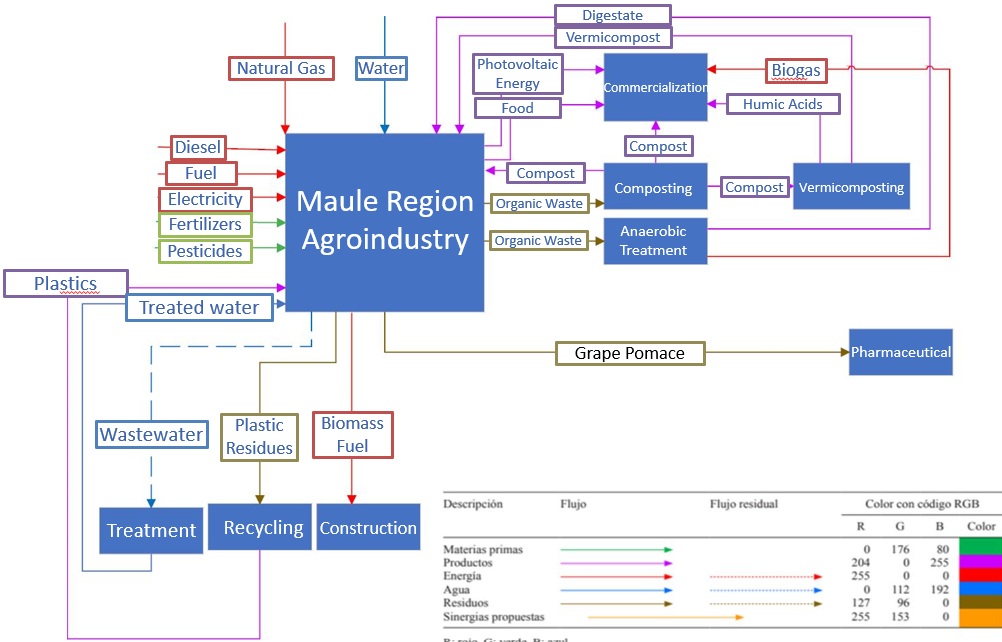 14
JIMENEZ, CERVANTES. Circular Economy for agriculture in the Maule Region, Chile
3.7 Results: Synergies
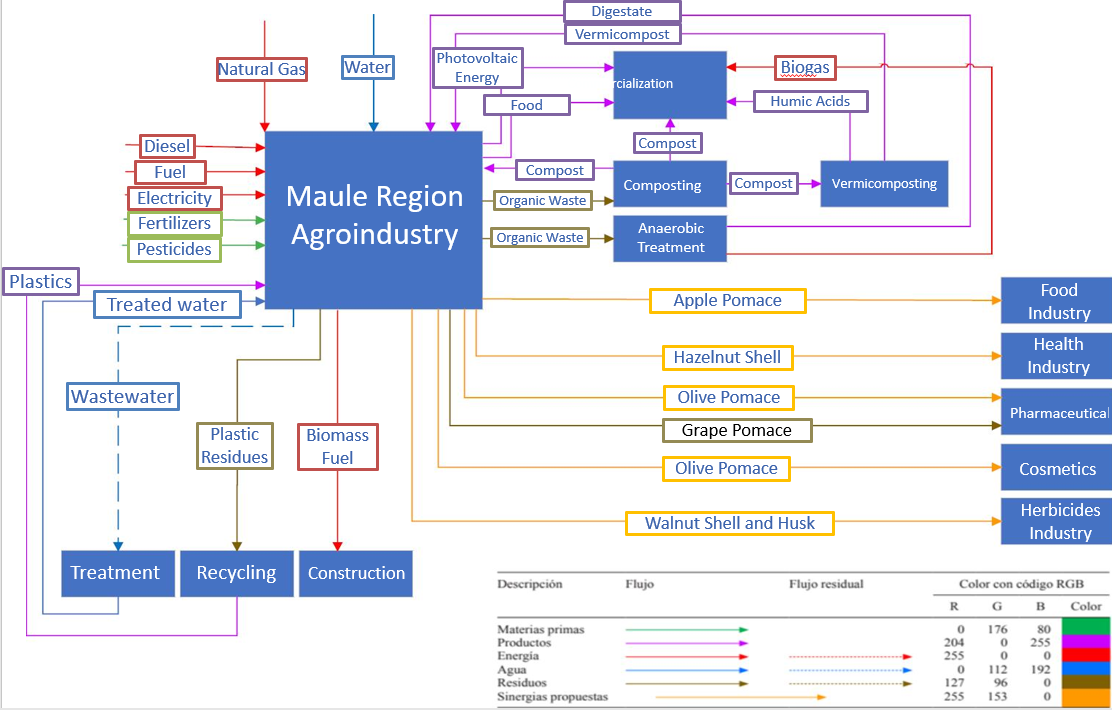 15
JIMENEZ, CERVANTES. Circular Economy for agriculture in the Maule Region, Chile
3.7 Results: Synergies
16
JIMENEZ, CERVANTES. Circular Economy for agriculture in the Maule Region, Chile
3.8 Results: Indicators
Main function of the system: Produce food for the domestic and international market by applying GAP principles.
System of 34 indicators of sustainable development (SD) in three aspects: Environmental, Social and Economic.

They allow the state of the system to be evaluated with respect to the adoption of GAP that incorporate principles of sustainability and local development.

Its calculation reflects the state of the system with respect to the SD criteria, allows setting objectives and monitoring progress.
17
JIMENEZ, CERVANTES. Circular Economy for agriculture in the Maule Region, Chile
3.8 Results: Indicators
18
JIMENEZ, CERVANTES. Circular Economy for agriculture in the Maule Region, Chile
3.8 Results: Indicators
19
JIMENEZ, CERVANTES. Circular Economy for agriculture in the Maule Region, Chile
3.8 Results: Indicators
20
JIMENEZ, CERVANTES. Circular Economy for agriculture in the Maule Region, Chile
3.8 Results: Indicators
System Function
Aspect
Indicator
Value
To produce food for both the domestic and international markets by applying BAP principles
Environmental
Percentage of fruit farms certified GLOBAL GAP (> 5 ha.)
19,7%
Social
Annual occupational accident rate per 1,000 workers
0,88
8,73%
Economic
Percentage of farms with agricultural insurance
21
JIMENEZ, CERVANTES. Circular Economy for agriculture in the Maule Region, Chile
3.9 Results: Sustainability Analysis
Measures
Risks and limitations
Release of GHGs due to mismanagement and lack of cooperation networks
Difficulties in adapting native fauna to climate change
Arrangement of photovoltaic equipment
Promote continuous monitoring of systems
Establish regional strategies for equipment disposal and recycling
Environmental Point of View
Low incentives to adopt ZNPs
Lack of resources to make initial investments
Inefficient recovery processes of compounds of interest
Economic Point of View
Create a Climate Credit system
Promote R+D+i with regional institutions
Facilitate training programs
Promote funding and operational support systems
Resistance to change
Increased inequalities due to lack of resources for change
Social Point of View
22
JIMENEZ, CERVANTES. Circular Economy for agriculture in the Maule Region, Chile
4. Conclusions
Agriculture in the Maule Region plays a key socio-economic role but impacts biodiversity, waste, and water consumption, which need proper management.

Integrated composting, vermicomposting, and ZNP incorporation can improve waste management and expand native forests, promoting biodiversity.

The transition to renewable energy reduces CO2 emissions and enhances waste management, with photovoltaic projects proving profitable for vineyard irrigation.

Seven proposed industrial symbioses promote the circular economy by valorizing agricultural waste and utilizing high-value by-products.

The proposed indicator system tracks the agro-industrial sector’s status and progress, supporting informed decision-making.
23
JIMENEZ, CERVANTES. Circular Economy for agriculture in the Maule Region, Chile
5. Future Work
Validate and replace theoretical values obtained by means of a bibliographic search that is not specific to the Maule Region and that were used in the calculations of this TFM.

Implementation of pilot plants that allow estimating values, improving the proposed strategies, and promoting the technical training of local communities.

It is possible to incorporate into this work other GAP associated with the adoption of new technologies, regenerative agriculture practices and nature-based solutions.
24
JIMENEZ, CERVANTES. Circular Economy for agriculture in the Maule Region, Chile
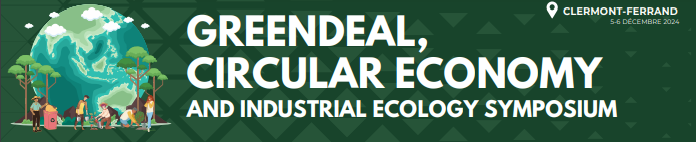 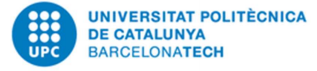 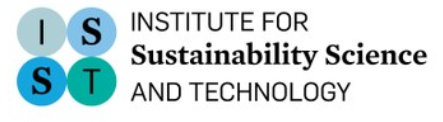 Thank You
Álvaro Jiménez 
alvaro.jimenez@estudiantat.upc.edu
Gemma Cervantes
gemma.cervantes@upc.edu
25
6. Indicative Bibliography
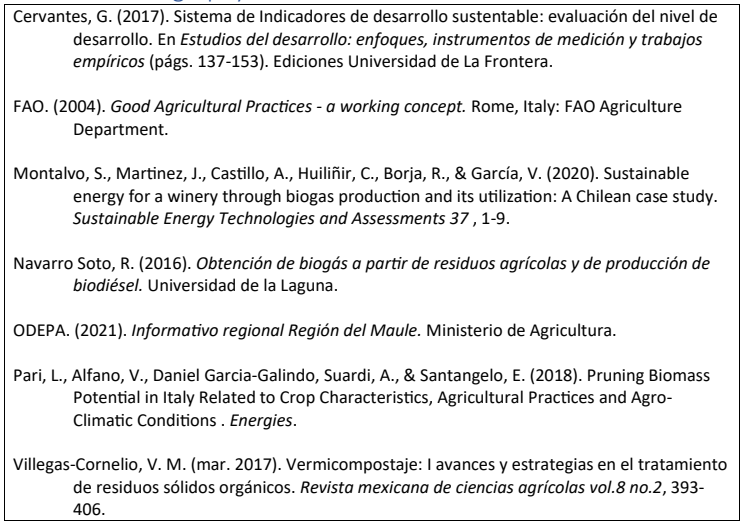 26
JIMENEZ, CERVANTES. Circular Economy for agriculture in the Maule Region, Chile
ANNEX: Detail of Photovoltaic Analysis Parameters
JIMENEZ, CERVANTES. Circular Economy for agriculture in the Maule Region, Chile